Урок 25
Арифметический диктант:
Запиши число, в котором:
- 8 ед. III класса и  4 ед. I класса;
- 5 ед. III разряда и 7 ед. I разряда;
- 1 ед. III класса и  9 ед. I класса;
- 8 ед. III разряда и 3 ед. I разряда;
- Запиши число, в котором 1286 сотен.
- Запиши число, в котором 96 ед. тыс.
За 3 карандаша и книгу, которая стоила 28 копеек,  
 мальчик  уплатил  40 копеек. Сколько стоил карандаш?
- Число 18 увеличили в 2 раза и взяли из произведения
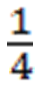 часть. Сколько единиц взяли?
Из 10 кг муки выпекают 13 кг хлеба. 
  Сколько хлеба получится из 40 кг муки ?
Проверка:
8 000 004,  507,  1 000 009, 803,
128 600,  96 000,  4 коп.,  9,  52 кг
1 дм = 10 см
1 дм2
10 см
10 см
1 дм2 = 100 см2
1 дм = 10 см
1 дм3 = 1000 см3
10 см
1 дм
1 дм
1 дм
10 см
10 см
1 м3 =          дм3
1000
1 м3 = 1 000 000 см3
1 м
100 см
10 дм
10 дм
100 см
1 м
10 дм
100 см
1 м
Преобразование именованных единиц
200 см3     … 2 м3
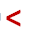 1 м3 = 1 000 000 см3
1 м = 100 см
200 см3        2 000 000 см3
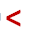 300000 см3 = ...    дм3
1 дм3 = 1000 см3
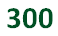 1 дм = 10 см
72 000 мм3  …  72 см3
1 см3 = 1000 мм3
1 см = 10 мм
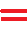 72 000 мм3  …  72 000 мм3
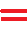 1760 дм3  …   2 м3 ;
1 м3 = 1000 дм3
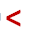 1 м = 10 дм
1760 дм3  …   2 000 дм3 ;
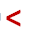 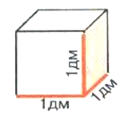 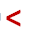 3 430 000 см3 …  490 л
1 дм3 = 1000 см3
3 430 дм3 …  490 дм3
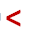 1 дм3 = 1л
Найти объём воды в аквариуме.
10см
60 см
40см
80см
Найти площадь треугольника.
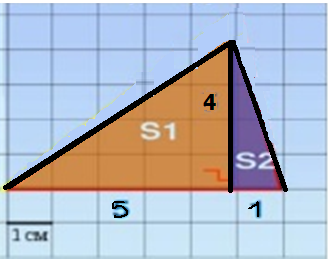 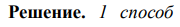 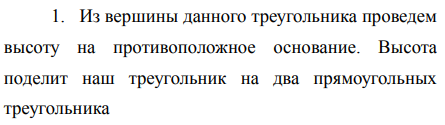 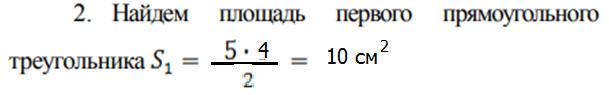 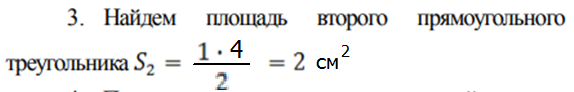 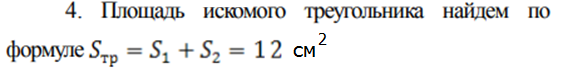 Найти площадь треугольника.
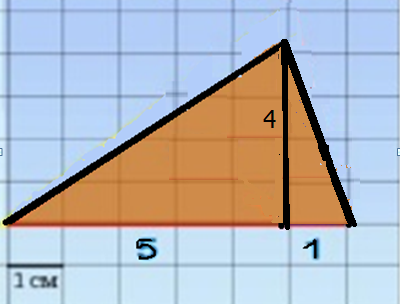 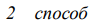 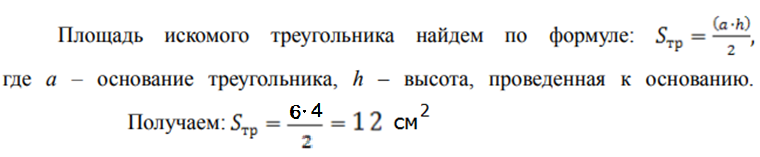 Задачи на дроби
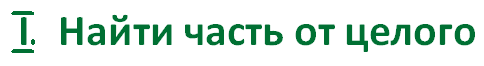 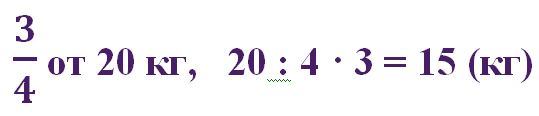 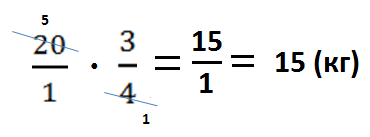 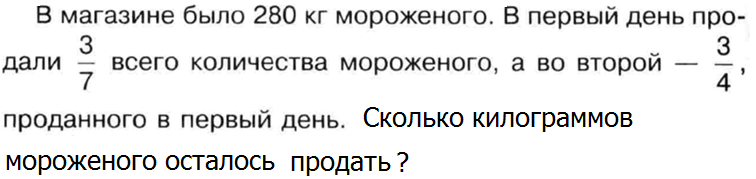 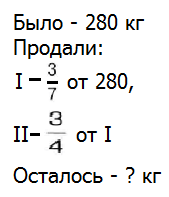 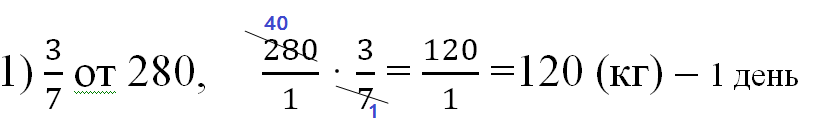 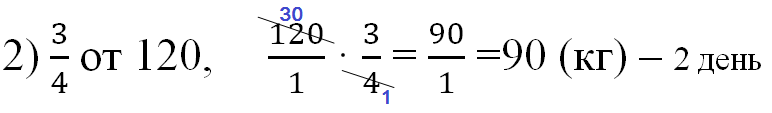 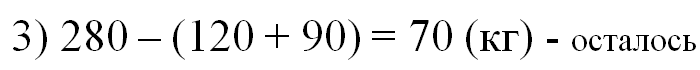 Ответ: осталось 70 килограммов мороженого.
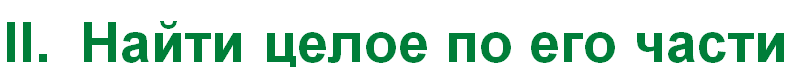 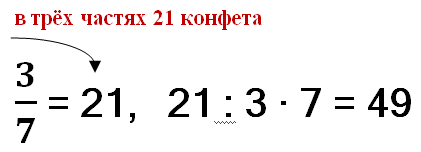 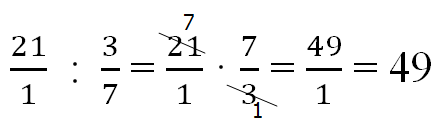 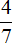 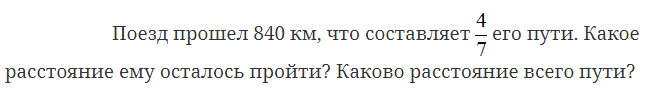 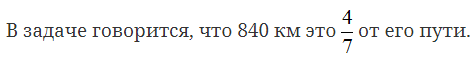 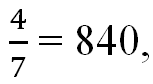 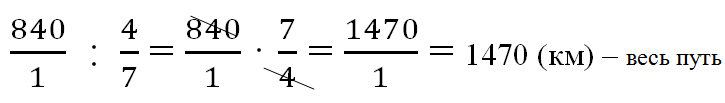 1)
2) 1470 – 840 = 630 (км) - осталось
Ответ: весь путь 1470 километров, осталось проехать 630 км.
Тренажёр.                Найди:
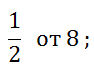 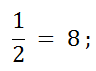 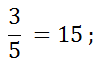 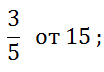 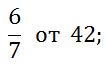 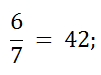 III.  «На отношение».
Какую часть число 9 составляет от числа 36?
Чтобы узнать, какую часть одно число составляет 
от другого,  надо это число разделить на другое.
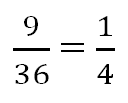 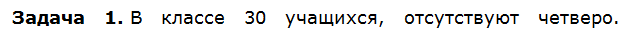 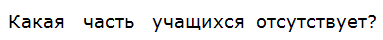 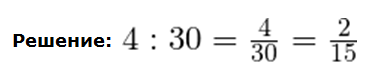 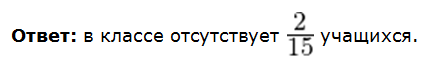 Совместная трапеза
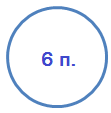 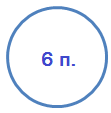 Иван – 4 л.
Пётр –  5 л.
Семён – 6 патронов
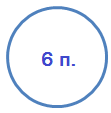 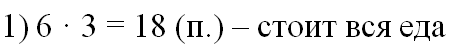 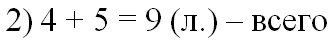 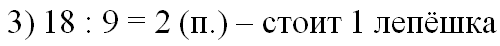 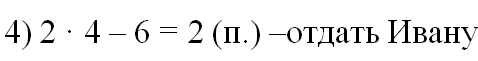 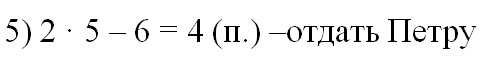